Investment Casting Process
investment casting processes names
Step 1:
Tooling and Pattern Making
   A tool is built to customer-provided specifications (A). Cold wax is then injected into the tool to create a wax pattern/prototype (B). That will hold precise dimensional requirements in final casting.
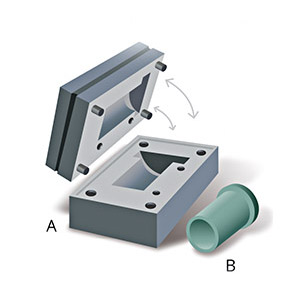 Step 2:
Pattern Assembly
       The wax patterns are assembled onto the sprue.
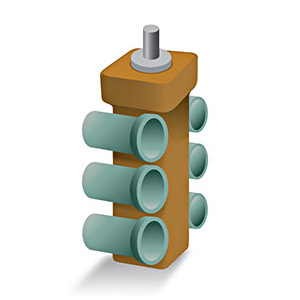 Step 3:
Dipping and Coating
   Successive layers of ceramic (A) and are applied to the sprue assembly to form a hard shell.
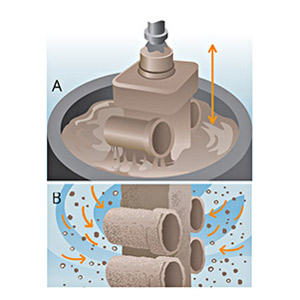 Step 4:
De-Waxing and Firing
       The molds are flash-fired to remove the wax and sprue materials and then heated to 1,800º and placed on a send bed, ready for pouring.
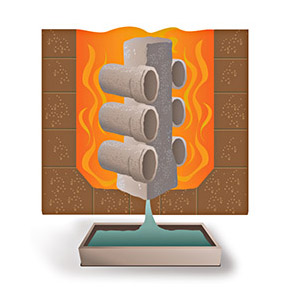 Step 5
Casting
      Molten metal, up to 3,000º, is poured into the hollow mold and then cooled.
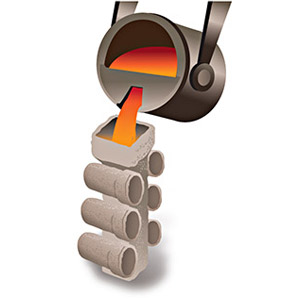 Step 6:
Knockout
The ceramic shell is broken off, and the individual castings are cut away.
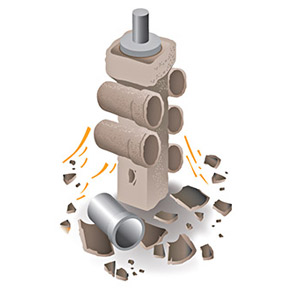 Step 7:
Finishing
Excess metal is removed, surfaces are finished, and castings are heat treated.
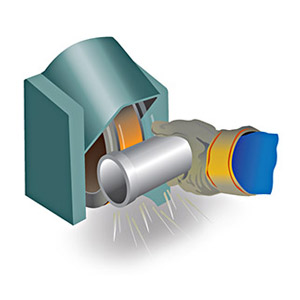 Step 8:
Testing and Inspection
Casting undergo thorough testing and inspection to ensure that they meet dimensional tolerances and specifications.
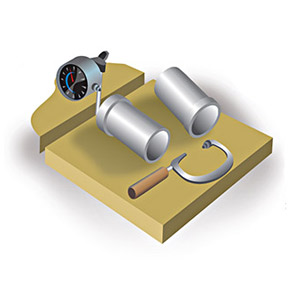 Step 9:
Packing and Shipping
Castings are securely packaged for shipping to the customer.
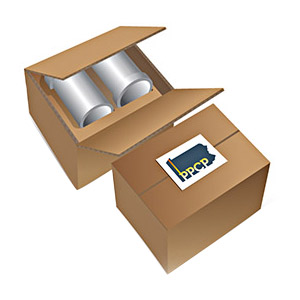